УВАЖАЕМЫЕ РОДИТЕЛИ! Вырастить психически здорового и  эмоционально устойчивого ребенка  Вам помогут следующие рекомендации:
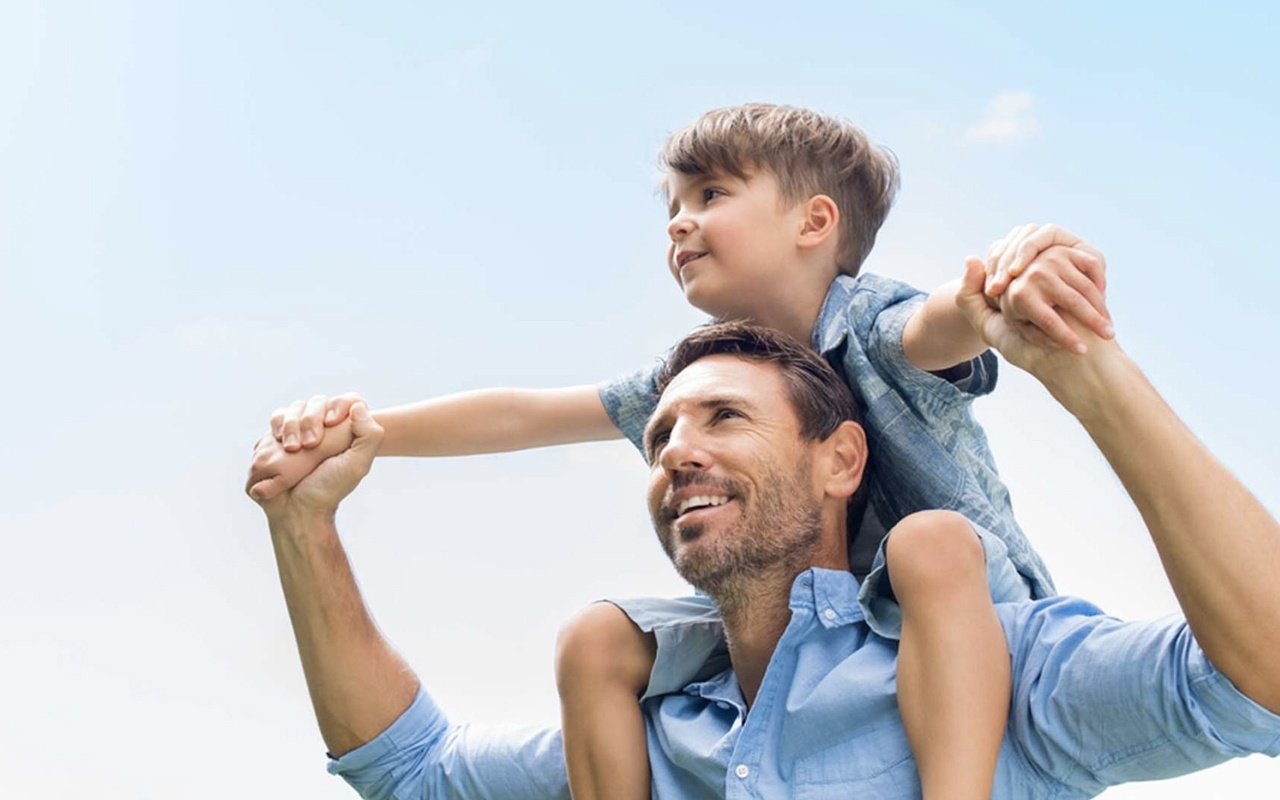 - Окружите ребенка атмосферой психологического комфорта: откажитесь от недоразумений и конфликтов, категоричности, повышенных, необоснованных и непонятных требований к ребенку;
- Освободите ребенка от негативных переживаний. Научитесь управлять своими действиями и высказываниями;


- Увеличьте эмоциональное общение с ребенком: интересуйтесь его внутренним состоянием, переживаниями, желаниями;
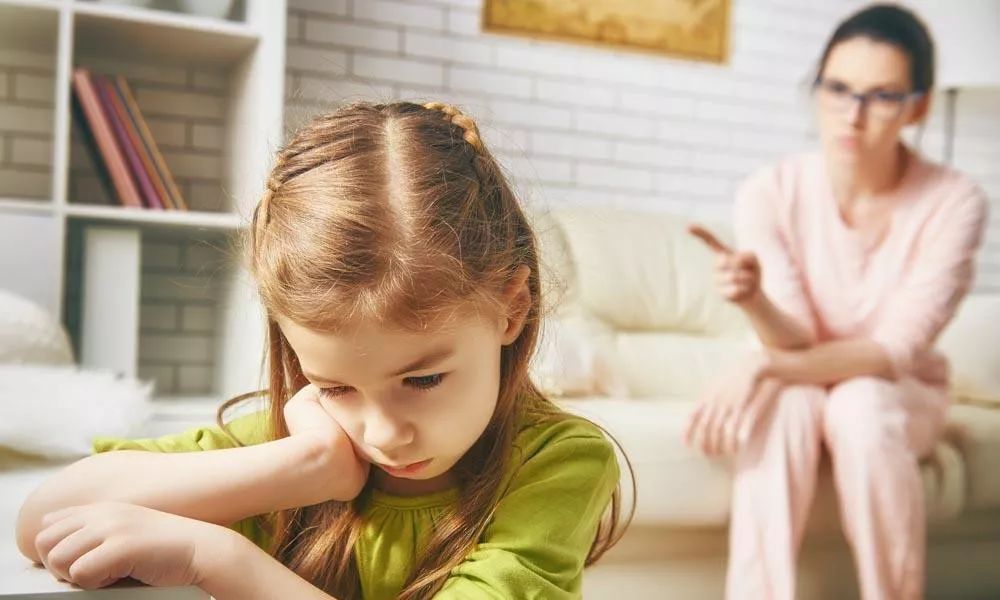 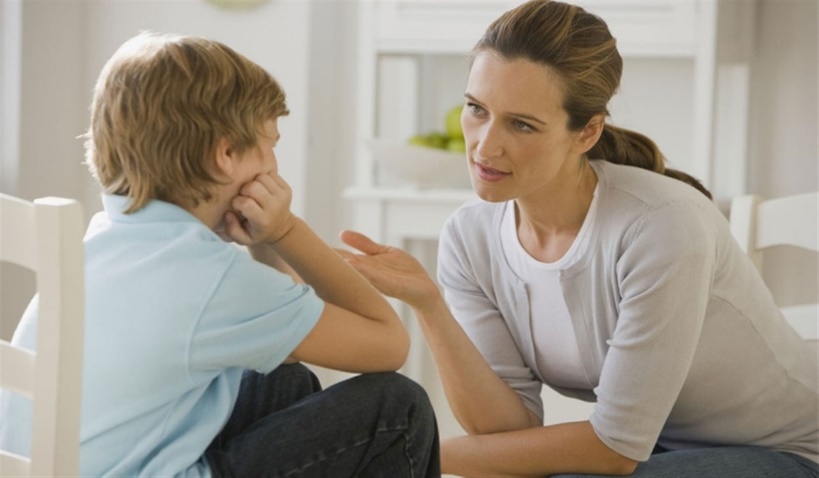 - Проявляйте любовь к ребенку объятиями, поглаживанием, поцелуями, ласковым взглядом и теплым словом;



- Вселяйте веру ребенка в его силы, возможности;
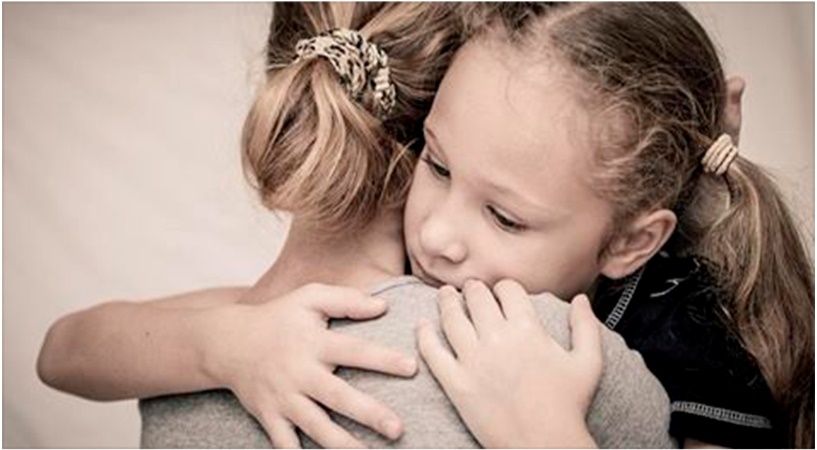 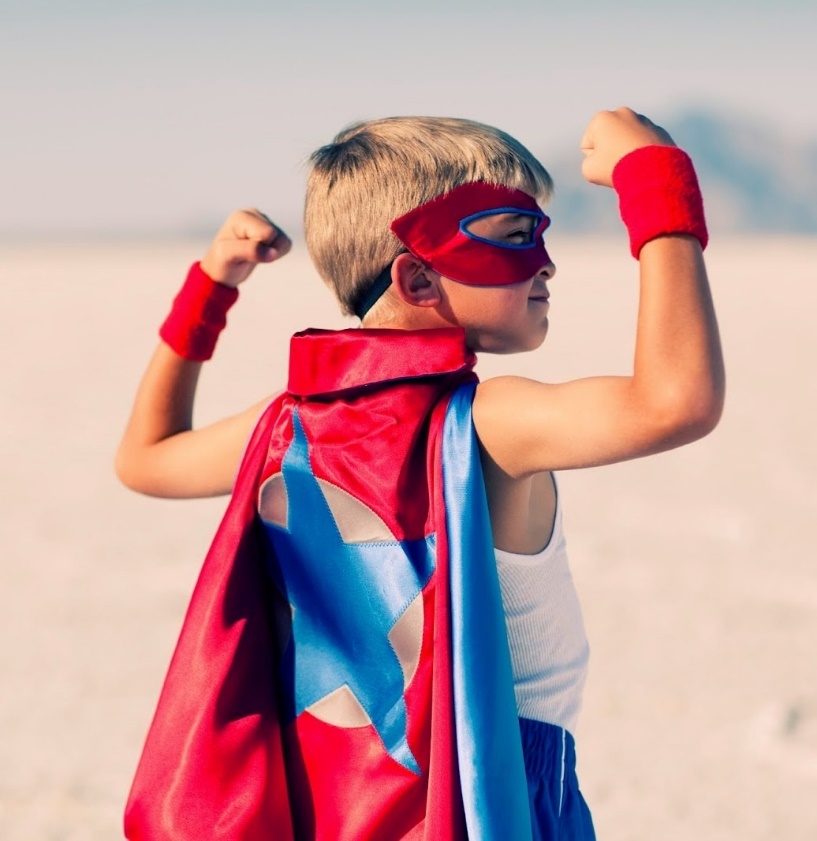 - Одобряйте малейший успех ребенка, особенно неуверенного и застенчивого;



- Будьте рядом с ребенком в его трудностях и радостях;
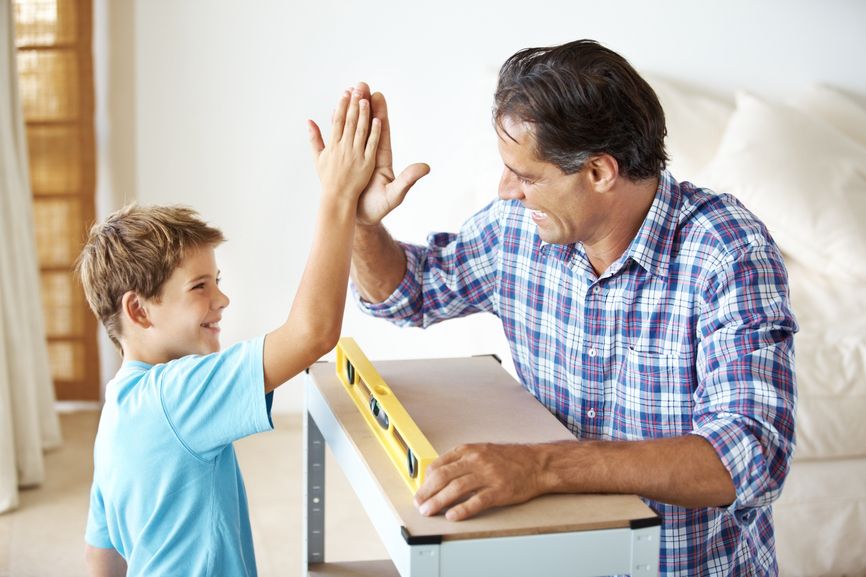 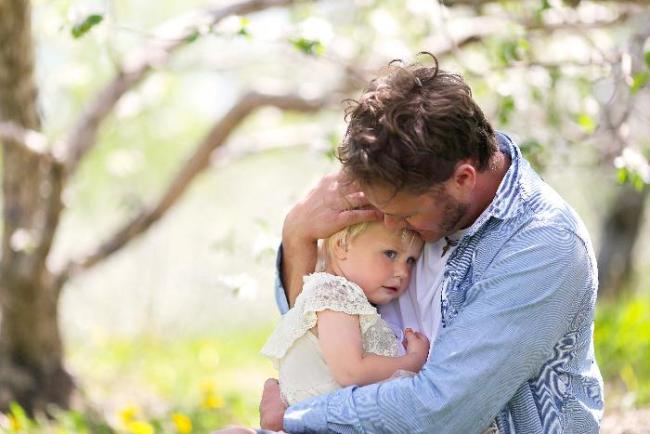 - Свои замечания или пожелания высказывайте тактично;




- Будьте терпимы и доброжелательны.
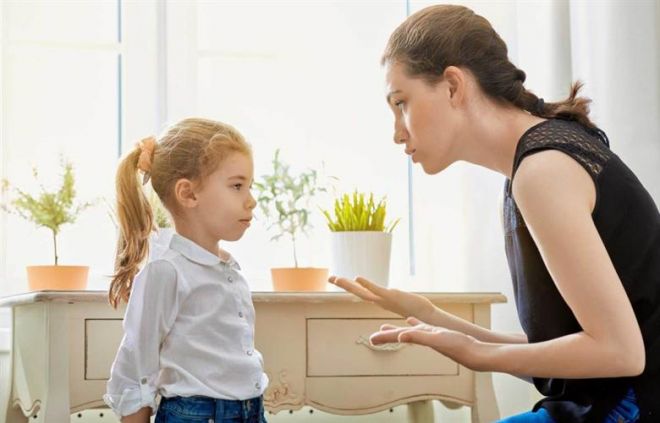 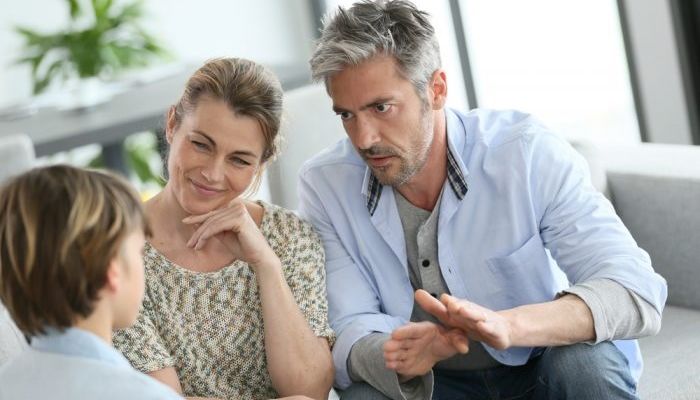